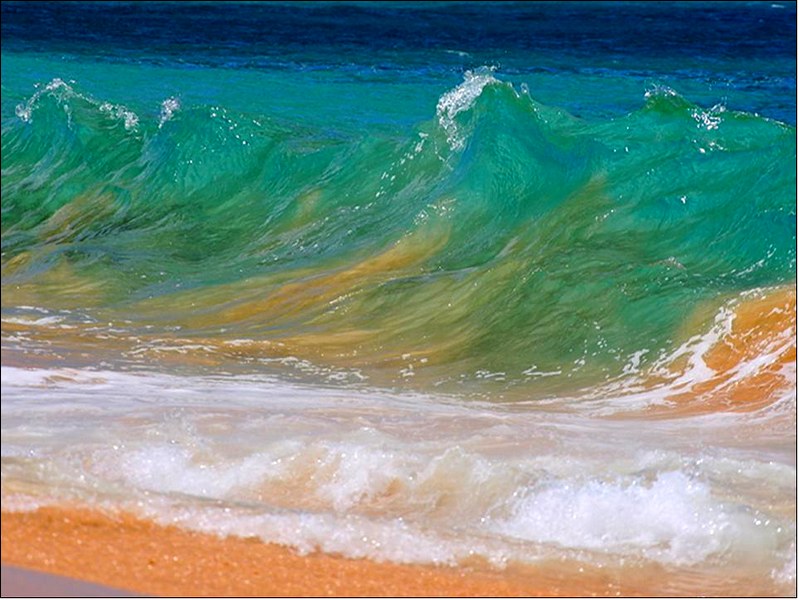 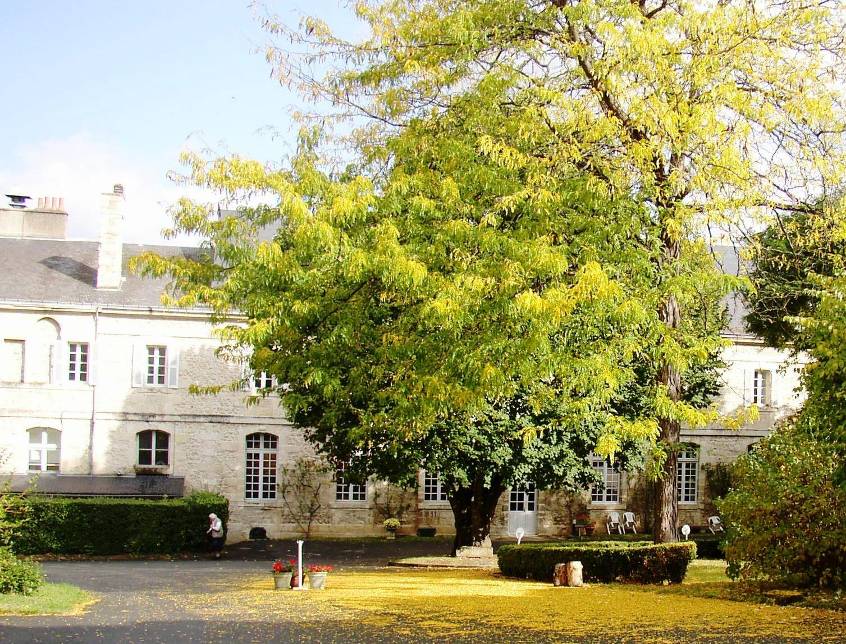 Sainte
Madeleine-Sophie 
et 
  Soeur Josefa...
Poitiers                                     
25 mai 1921 - 29 décembre 1923
2/10/2012
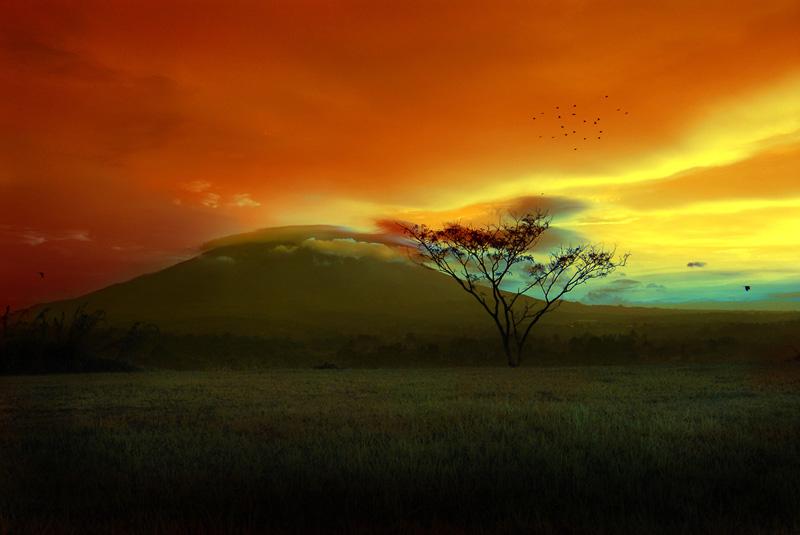 Peu de temps après son entrée 
au noviciat de la Société du 
Sacré-Cœur à Poitiers, 
sœur Josefa Menendez 
allait recevoir, durant 4 ans, 
les confidences de Jésus.
A cette mission, bien particulière, Ste Madeleine-Sophie,
fondatrice de la Congrégation, 
prendra part 
en se manifestant à ‘sa fille’
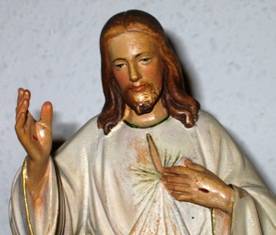 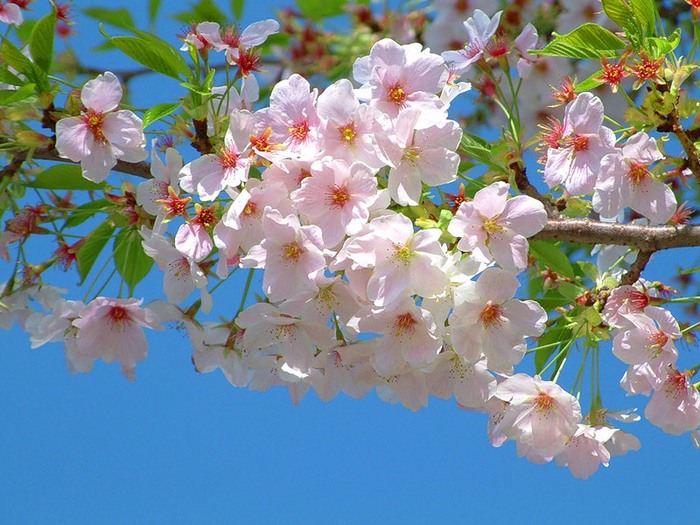 Un Message d’amour 
et de miséricorde….
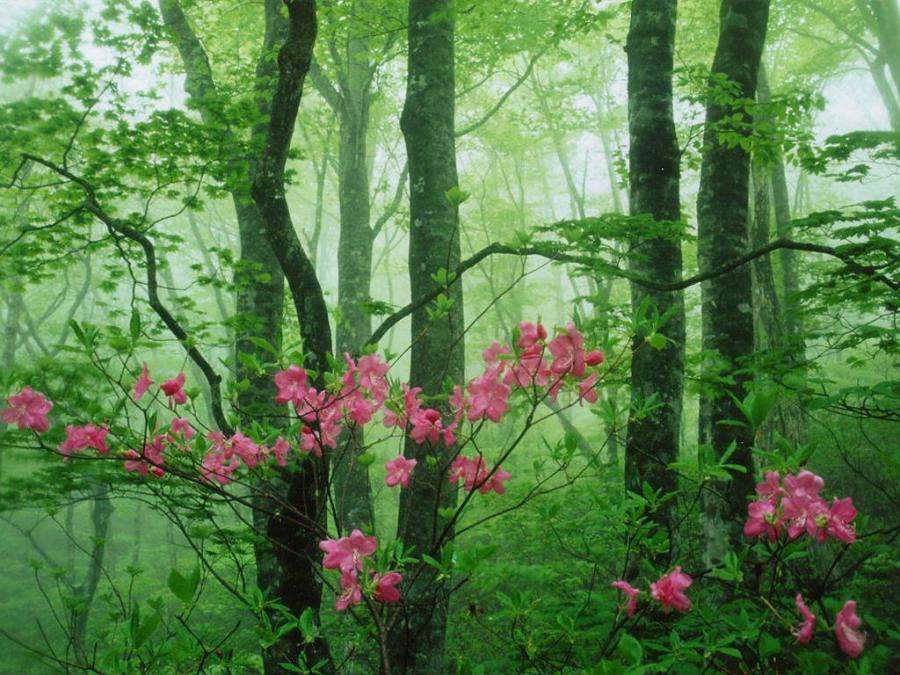 Première visite de 
 Ste Madeleine-Sophie aux ’Feuillants’ 
le 25 
mai 
1921
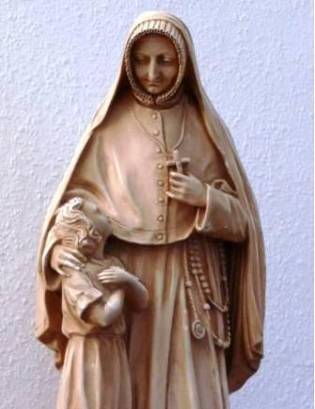 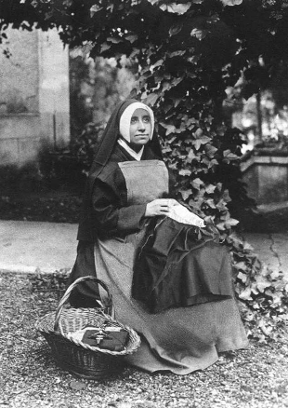 N’aie pas peur! Je suis ta mère.
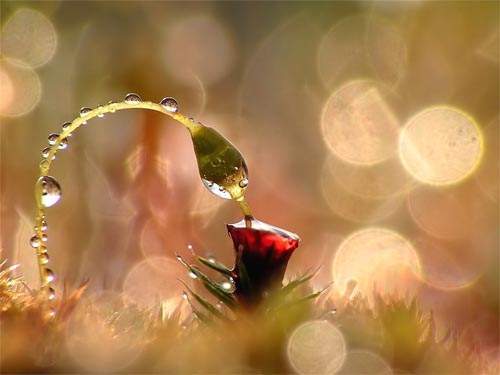 Ma fille, 
dépose toutes 
tes misères 
dans le
Cœur de Jésus.

25 -05-1921
Ma fille,
aime le Coeur de Jésus,
repose dans le Coeur de Jésus,
sois fidèle au Coeur de Jésus.

25 -05-1921
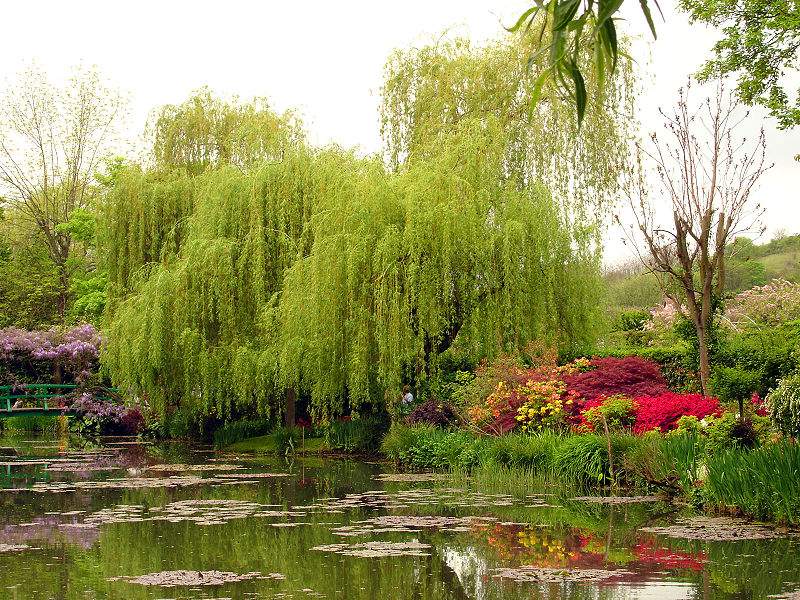 Ma fille,
 aie beaucoup d’humilité,
beaucoup d’obéissance,
beaucoup d’amour…
24-09-1921
N’oublie pas que rien n’arrive qui n’entre dans les plans de Dieu.14-03-1922
Oui, tu peux réparer, si de cette chute, tu retires beaucoup d’humilité et une grande générosité. 14-03-1922
Ma fille, attends-le: le désir et l’attente de l’épouse sont la gloire de l’Epoux! 14-03-1922
Ne te lasse pas de souffrir. Les âmes qui souffrent par amour verront de grandes choses, je ne dis pas dans le temps mais dans l’éternité.4-02-1923
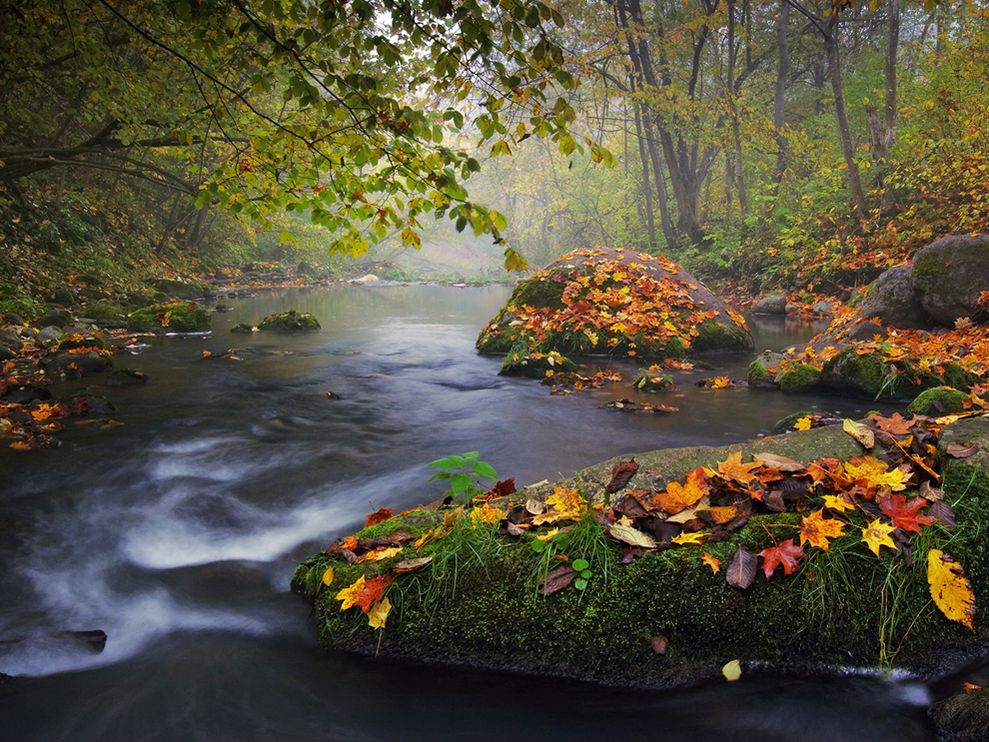 Que sa paix garde ton coeur…
Console-le avec une grande confiance.
10-02-1923
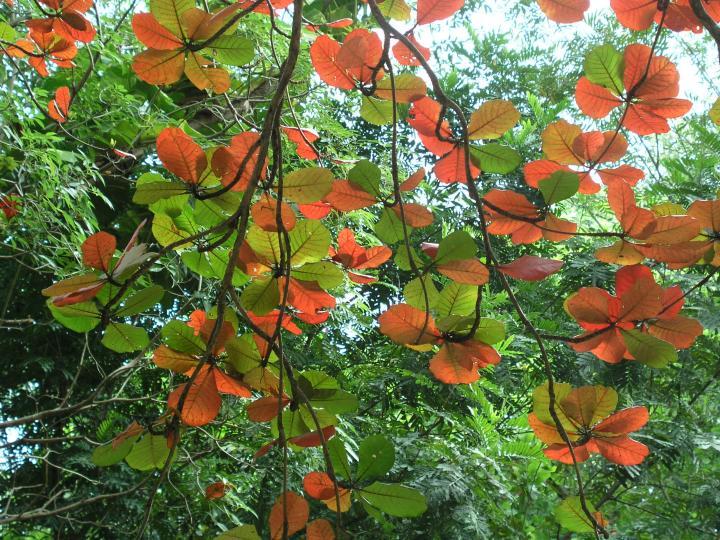 N’oublie pas qu’il est ton Dieu.
Il est aussi ton Père et non seulement ton Père 
mais aussi ton Epoux…
10-02-1923
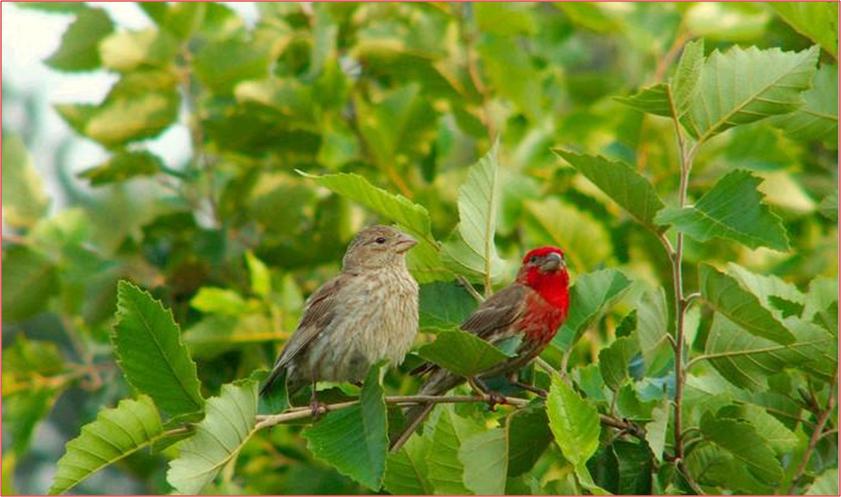 Ne crains rien et parle-lui 
de tout car il est toujours 
prêt à t’écouter.
10-02-1923
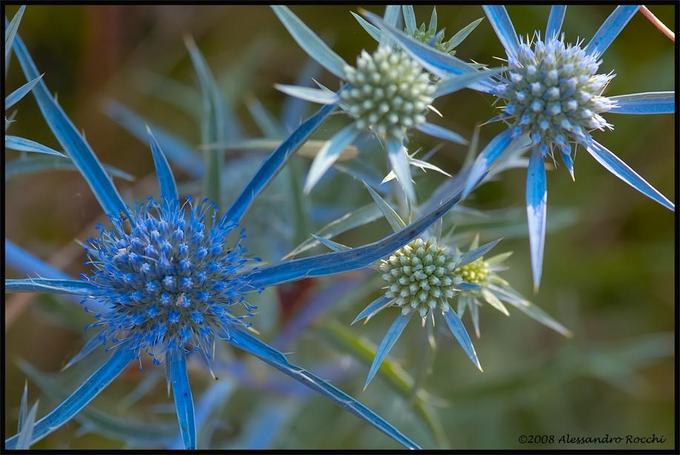 Il est si bon notre Dieu ! 
Et son Cœur 
est si compatissant !
10-02-1923
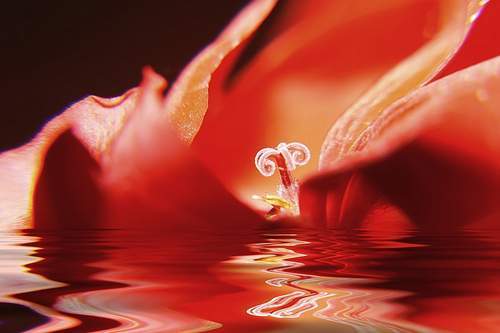 Je ne te dirai qu’un mot pour que tu puisses le savourer :
L’amour ne trouve jamais d’obstacles et, s’il en rencontre, 
il les transforme en moyens 
  pour alimenter la flamme…
AIME!  AIME!  AIME!
8 -05-1923
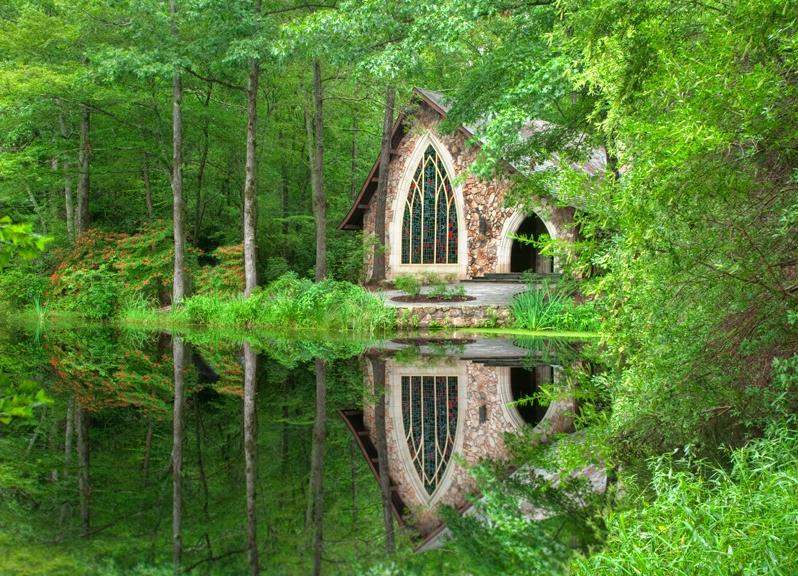 Ma fille, vis de paix et de confiance. Sois bien humble et abandonne-toi à ce Cœur qui est tout Amour!28-05-1923
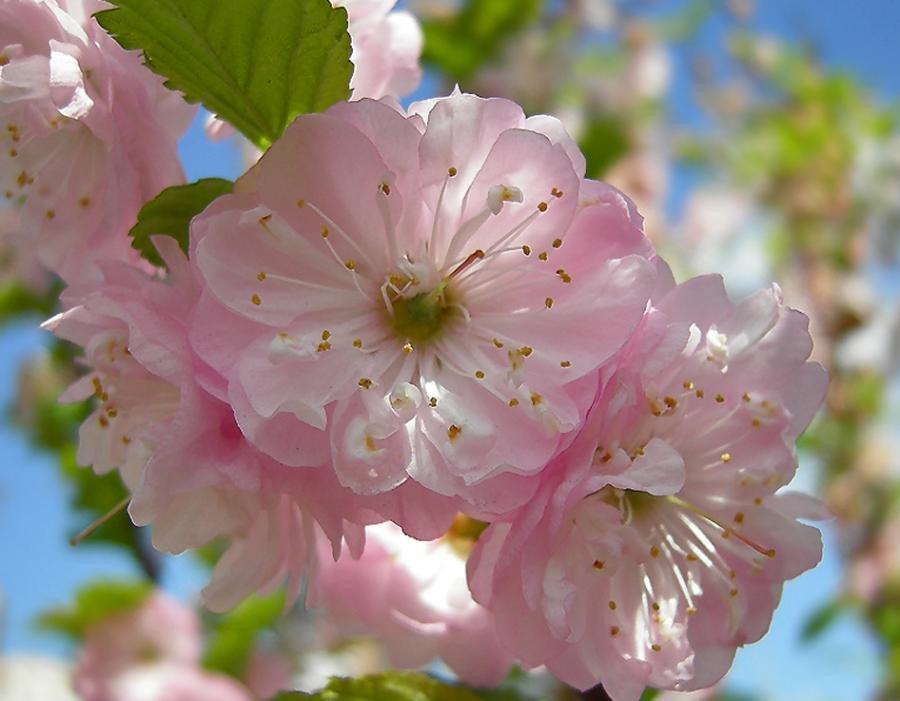 Ma fille chérie! 

C’est ainsi que 
je  t’aime, 
petite et misérable…

28-05-1923
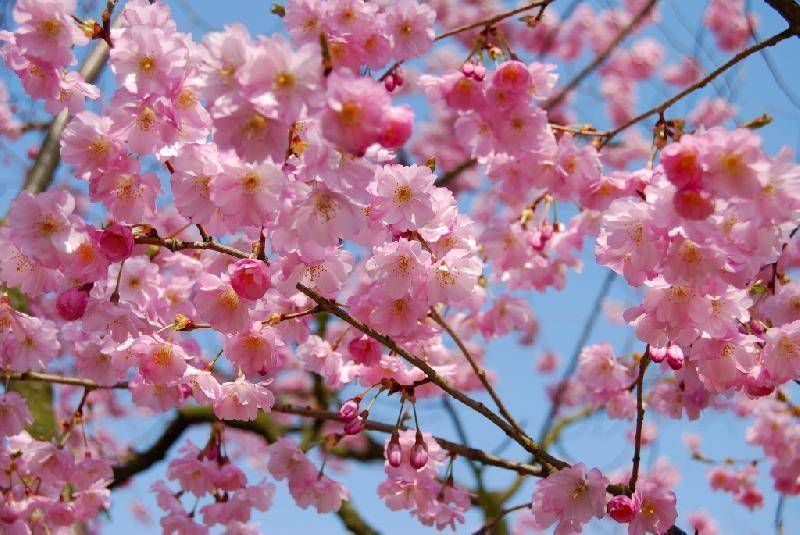 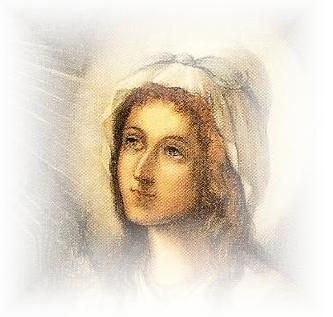 Moi aussi, j’étais petite comme toi, mais j’ai trouvé le moyen  d’utiliser ma petitesse en la  donnant totalement à Jésus qui lui, est grand.  28-05-1923
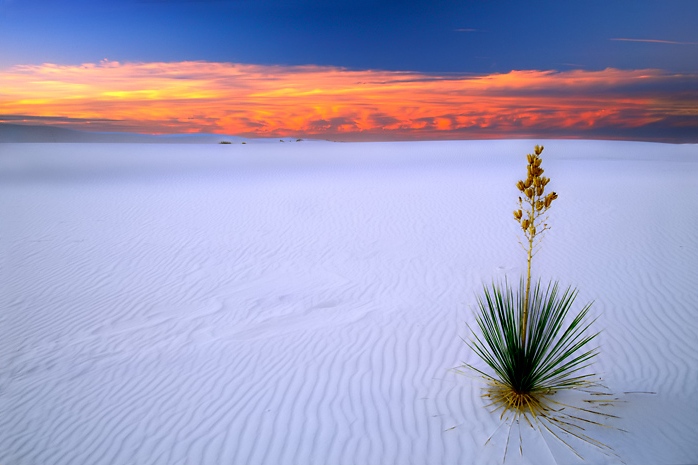 Je me suis abandonnée 
à sa divine volonté. 
Et je n’ai cherché que la
GLOIRE DE SON CŒUR.
28-05-1923
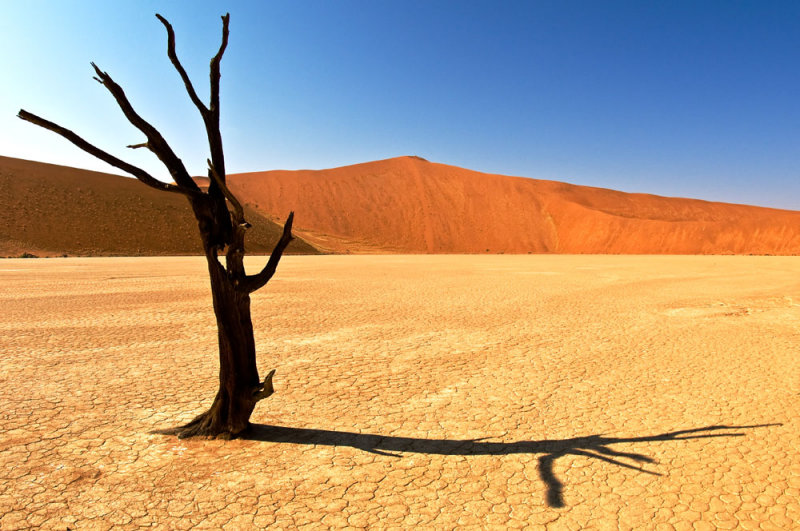 J’ai essayé de vivre 
dans la connaissance 
de ma bassesse 
et de mon néant 
et Lui s’est 
chargé de tout.

                                                28-05-1923
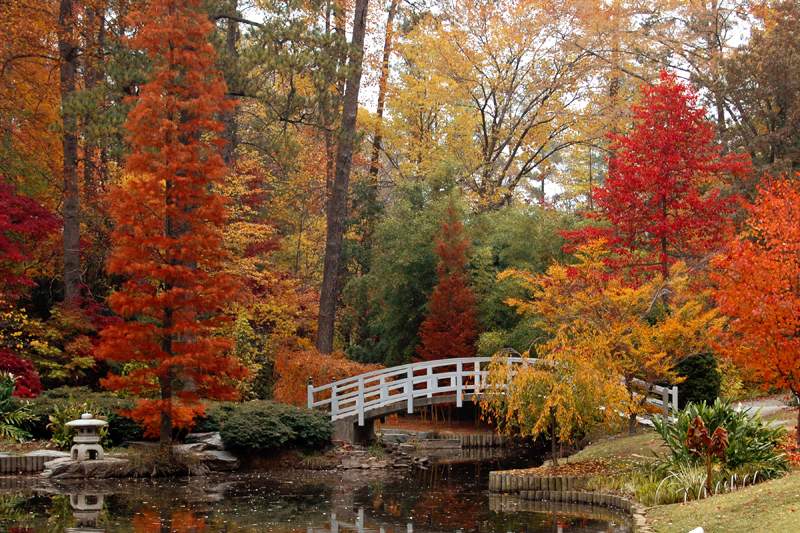 Tu sais bien ma fille, 
que ce Cœur est un feu !
Et que ce feu n’est que pour consumer nos misères.
Dès que tu les lui abandonnes, Jésus ne s’en souvient plus.
15-07-1923
Son cœur est une source inépuisable :
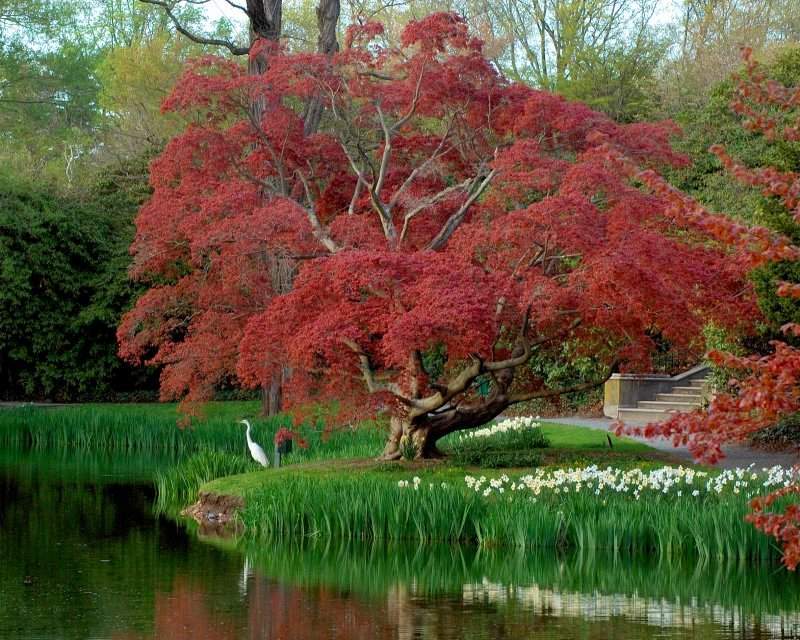 plus il donne, plus il désire donner;
plus il pardonne, 
plus il désire pardonner ! 
15-07-1923
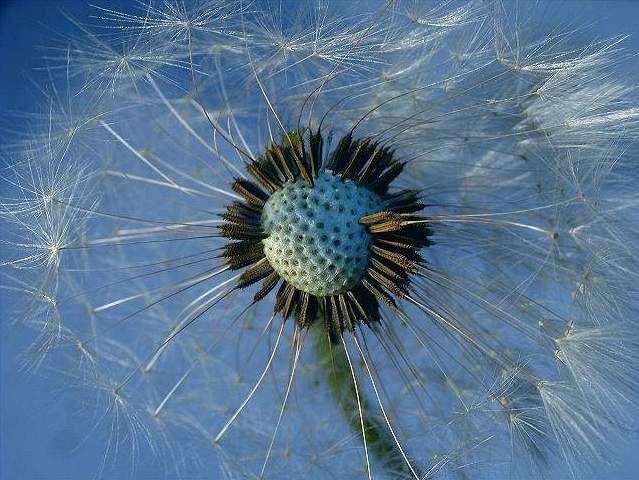 Crois-moi, 
Jésus ne se souvient plus de tes misères et de tes résistances.
Mais il a toujours présents tes bons désirs pour s’y complaire.
 
15-07-1923
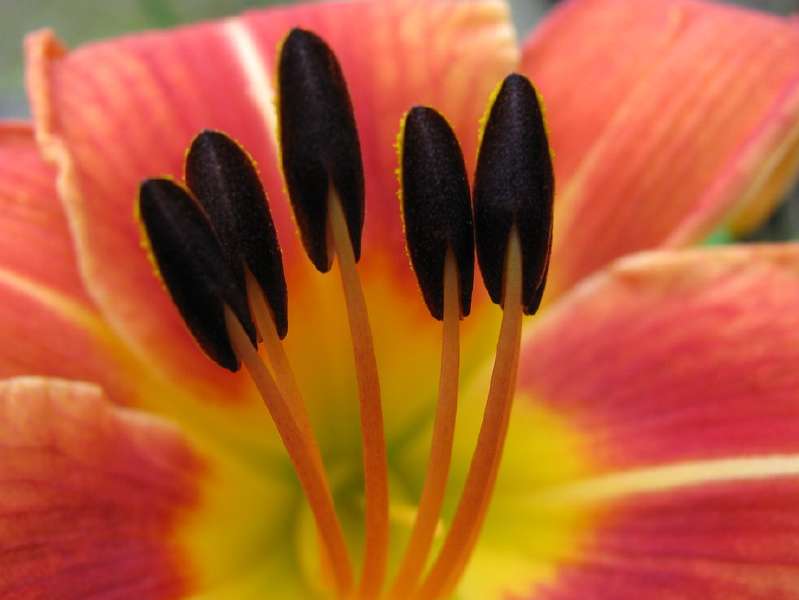 Son Cœur est un abîme de miséricorde qui ne s’épuise jamais en pardonnant.
Il est aussi un abîme de richesse qui ne s’épuise jamais en donnant !
15-07-1923
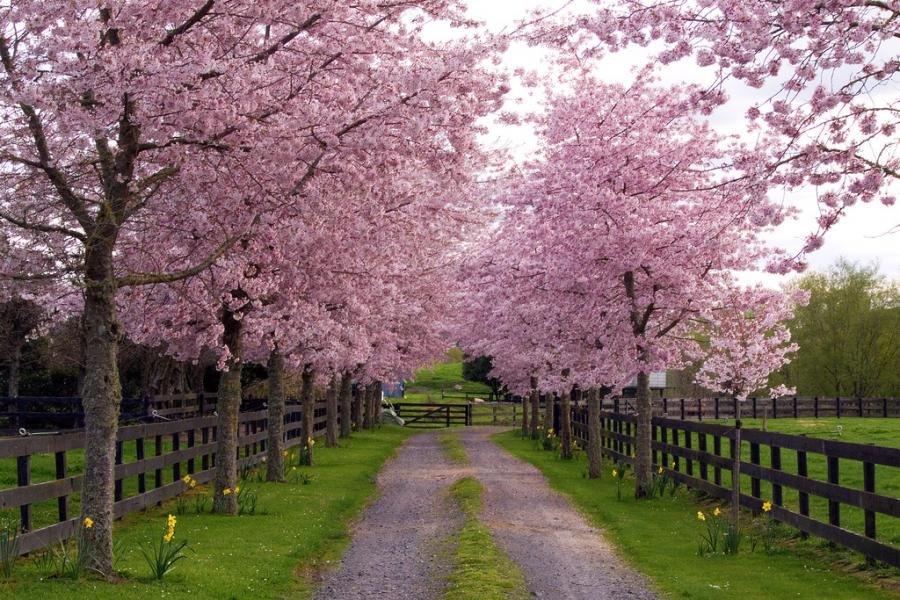 Aime-le autant que tu peux!
Reconnais bien ta petitesse 
et reste soumise 
et abandonnée à sa volonté.
 15-07-1923
Laisse-le se reposer en toi et te reposer en Lui.Quand tu reçois ses grâces, c’est toi qui se reposes en Lui.Quand Il t’éprouve…c’est Lui qui se repose en toi. 15-07-1923
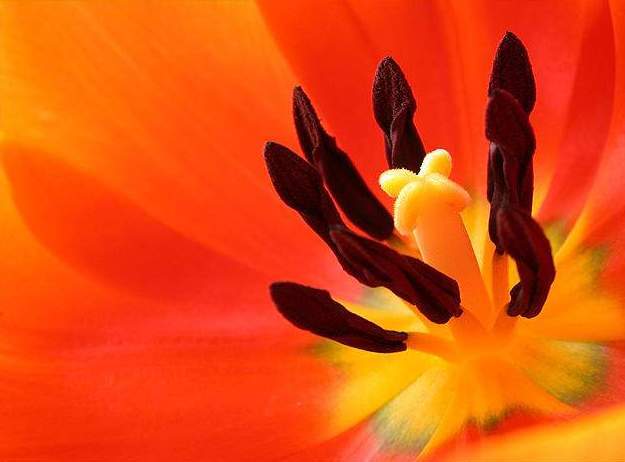 Rends-lui grâce autant qu’il t’est
 possible de la faveur singulière 
qu’il t’a faite en te choisissant 
pour épouse de son Cœur.

15-07-1923
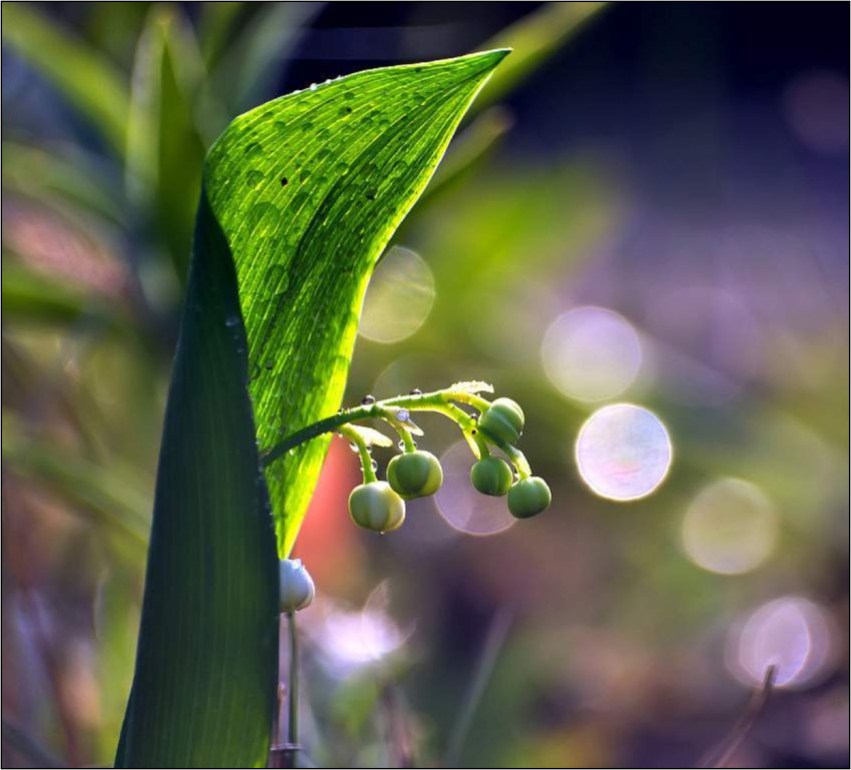 Sois bien généreuse et bien humble.
N’oublie pas que tu n’es rien.
Seule, sa miséricorde, peut t’aimer ainsi malgré ta misère.
15-07-1923
Mais confiance !
Et puisque tu ne peux rien, laisse-toi conduire.
Vis dans la reconnaissance, la paix et l’amour.
15-07-1923
Et maintenant que 
je vis en Lui et de Lui, l’accroissement de son Règne est plus que jamais  mon unique désir.
15-10-1923
C’est pourquoi je demande 
que cette petite Société 
soit pour beaucoup, le moyen de Le connaître 
et de L’aimer 
de plus en plus.15-10-1923
La foi manque au monde et Jésus veut que ses épouses réparent ce manque de foi par leurs actes de confiance.19-10-1923
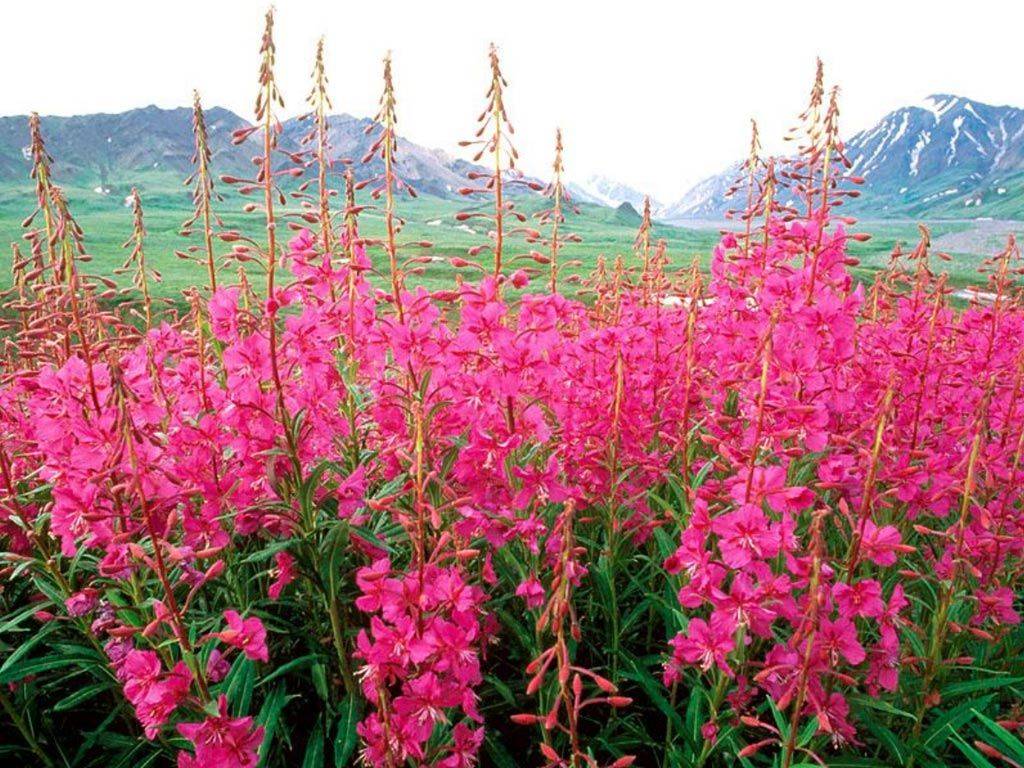 Ne crains pas!C’est Lui qui guidera et achèvera son Œuvre jusqu’à la fin. 19-10-1923
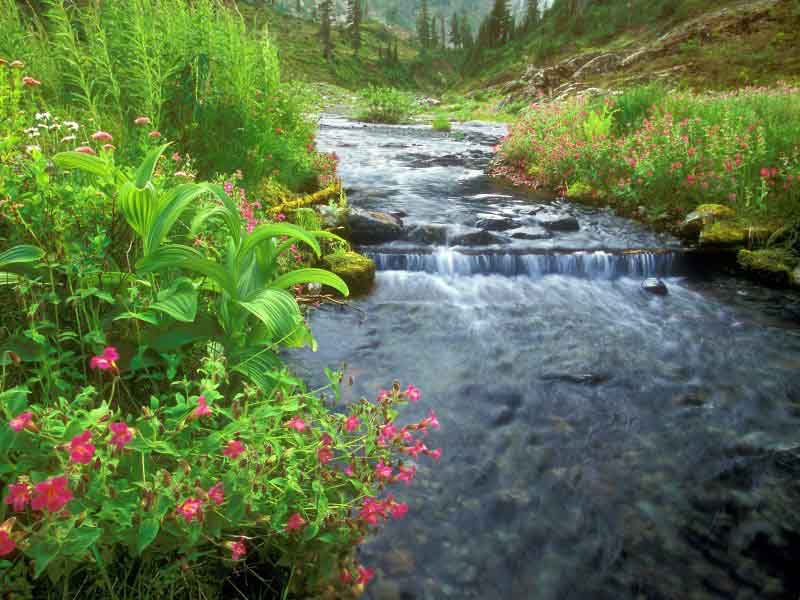 Il est le Père de Miséricorde
toujours disposé à répandre sa bonté sur toutes les créatures mais surtout sur celles qui sont les plus petites et les plus misérables.
3-12-1923
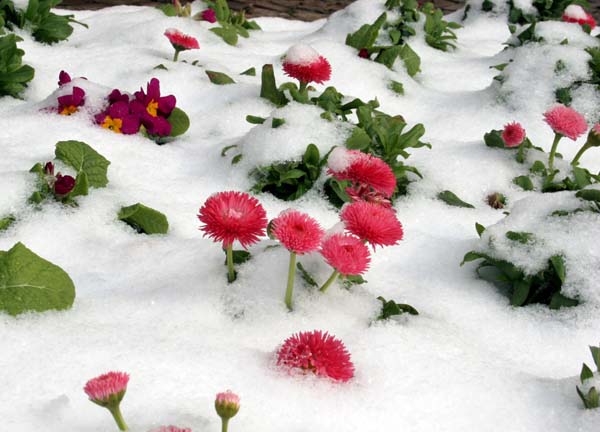 Je suis ta mère, 
la pauvre créature 
dont le Seigneur a daigné
 faire la première pierre 
de cette petite Société.


3-12-1923
Jésus va venir!
Attends-Le 
avec grande humilité 
mais aussi 
dans la joie et la confiance.

3-12-1923
Reçois ses désirs, ses Paroles, avec un grand respect et que la Société les garde précieusement.3-12-1923
Non! Tu ne mourras pas le 12(12 décembre: jour anniversaire de Ste Madeleine-Sophie)mais c’est Jésus qui viendra à toi pour t’unir à Lui par les liens les plus étroits, et cela pour l’éternité.Je viens te le dire de sa part.10-12-1923
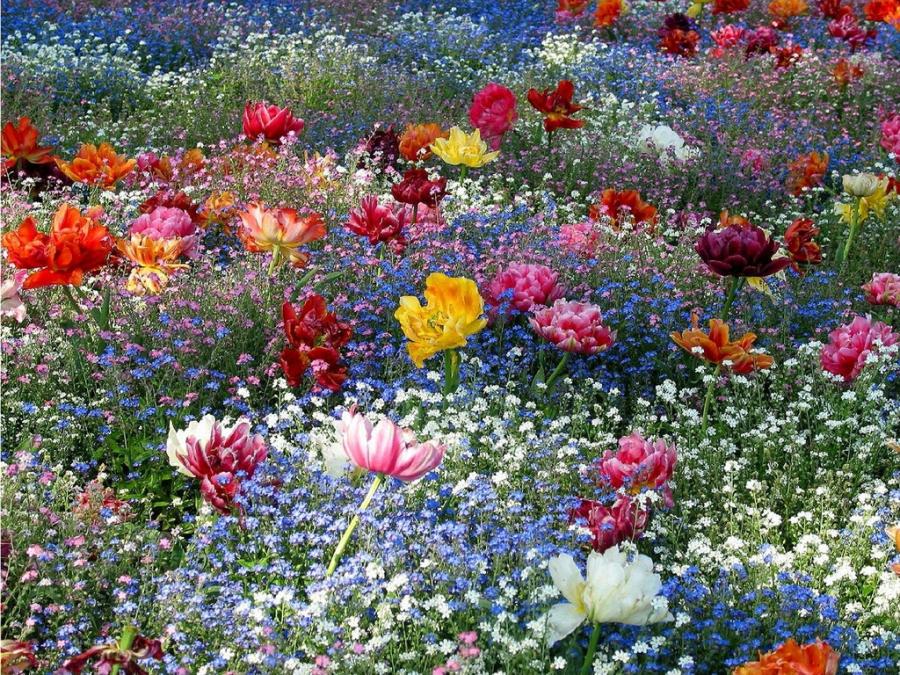 C’est Jésus qui fait ainsi
 le chemin… 
Il ordonne tout de la manière 
qui convient le mieux 
à ses desseins.

10-12-1923
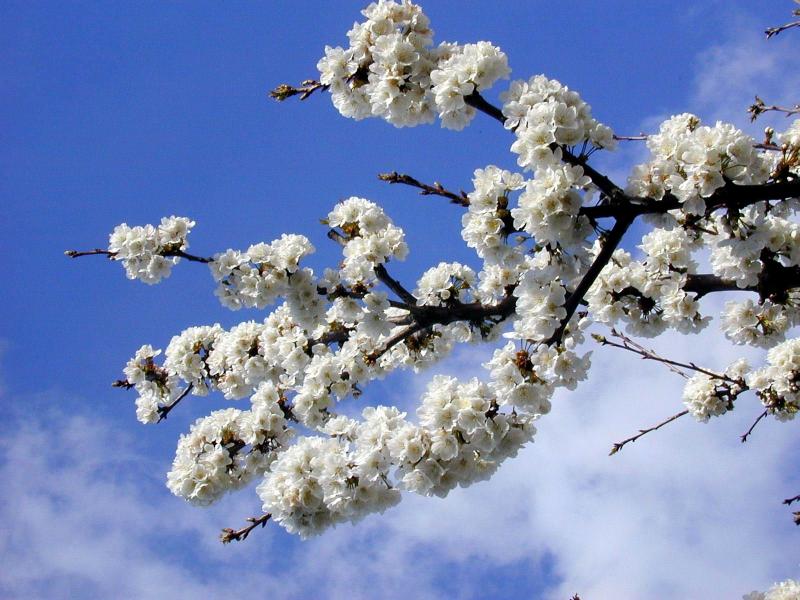 Je viendrai avec 
la Sainte Vierge et 
Jésus qui ne te laisse 
jamais seule. 
Tous trois, nous serons là!
 
10-12-1923
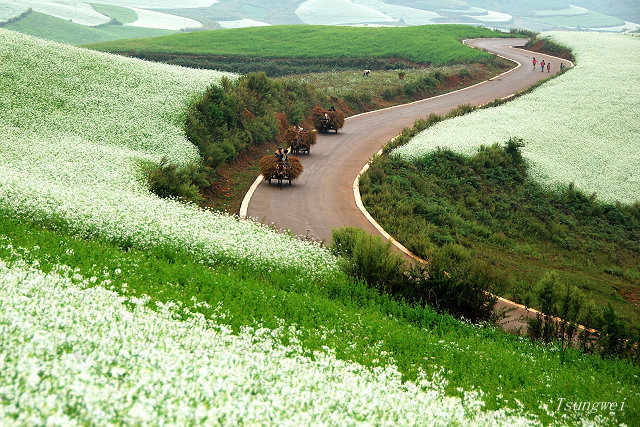 Courage!
Encore quelques jours 
à passer sur la terre 
pour mériter la patrie céleste! 

10-12-1923
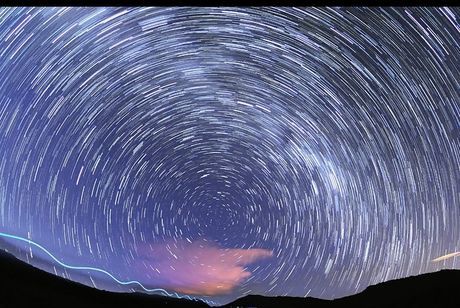 Vois, ma fille,
ce que le Seigneur,
dans sa miséricorde infinie, 
a fait pour sa petite épouse,
non à cause de ses mérites,
mais grâce à ceux de son Cœur.

12-12-1923
Josefa reçoit l’Onction des malades 
et fait sa profession religieuse.
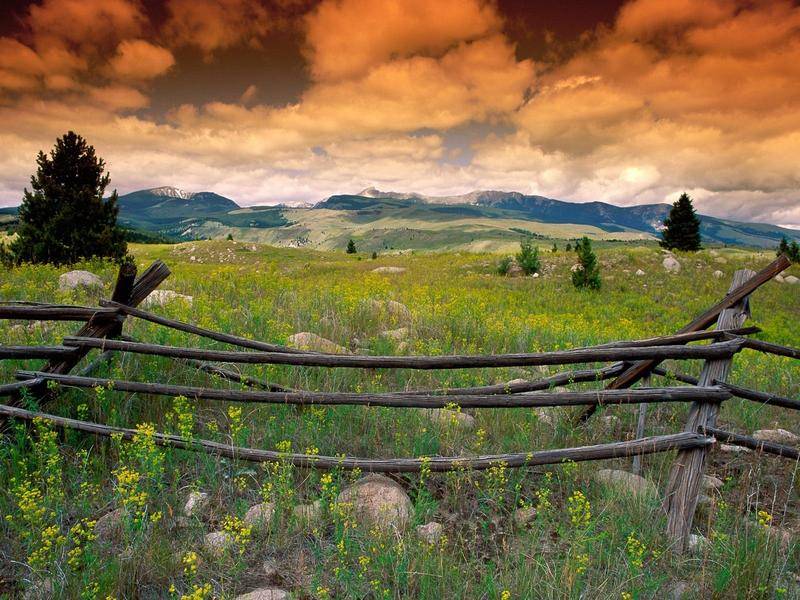 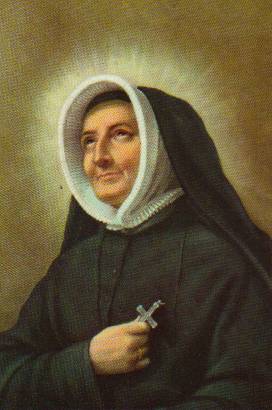 Je suis ta mère.
 Je veille sur toi...
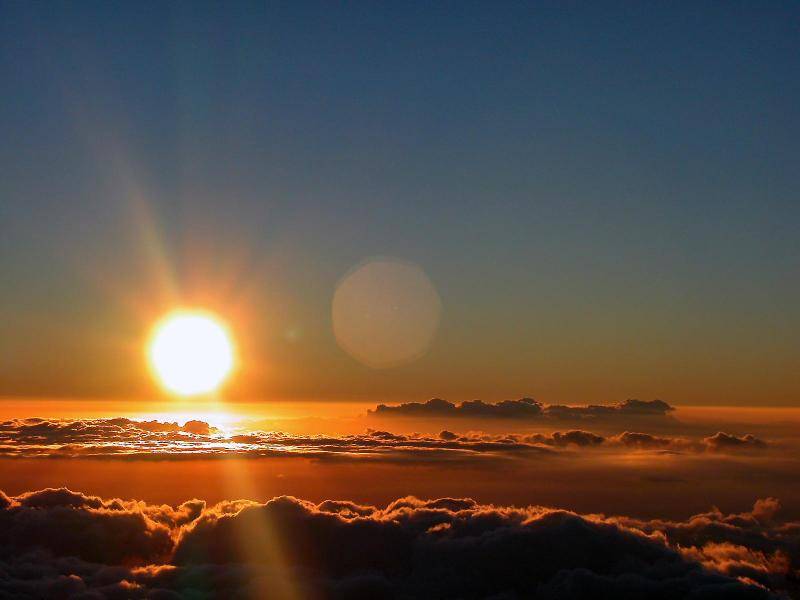 Du haut du ciel, je bénis mes filles avec une tendresse de mère et je répands sur elles bien des grâces… Mon désir est que chacune soit pour le Cœur de Jésus un lieu de repos et d’amour.
1-02-1923
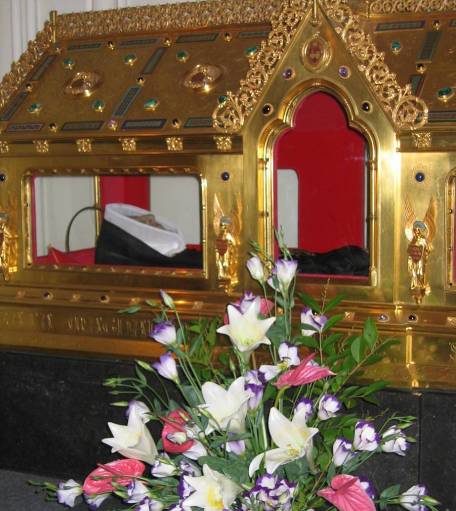 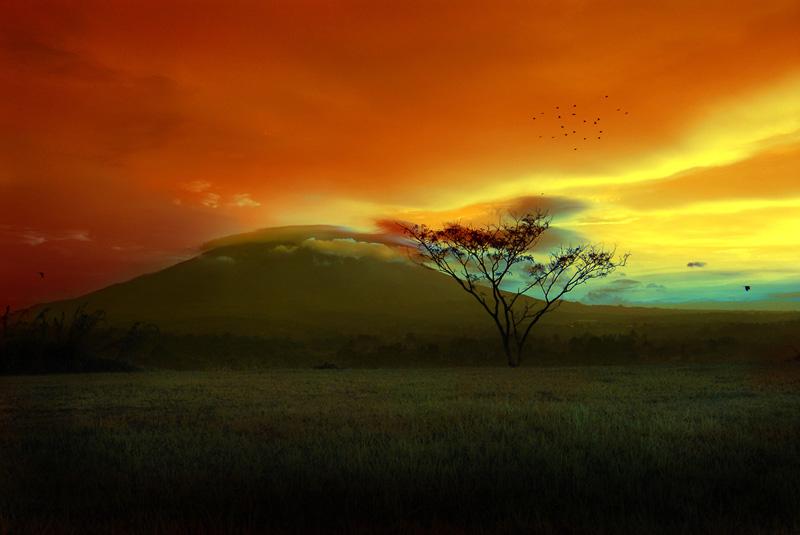 Extrait de 
« UN APPEL A L’AMOUR »
Un Message 
d’Amour et de Miséricorde.
Jésus à Sr Josefa Menendez
L’Oeuvre du Sacré-Cœur
Rue de l’Abondance,31 – 1210  Bruxelles
Site: œuvre-du-sacre-cœur.be
Accompagnement musical: André Gagnon – ‘ Comme au premier jour’
Bruxelles- Octobre 2012
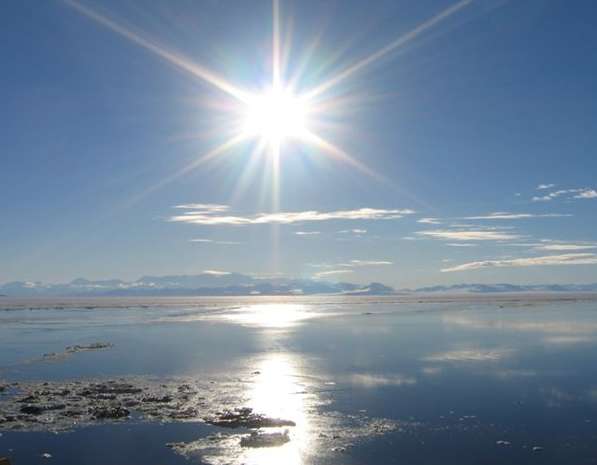 Sainte Madeleine-Sophie Barat 
est décédée le 25 mai 1865.
Canonisée en 1925, elle était vénérée 
à Bruxelles depuis 1904
jusqu’à son transfert à Paris 
en juin 2009.